MESA Project Office Report
Cashell E. Jaquish, Ph.D.
MESA Project Officer
Epidemiology Branch
Division of Cardiovascular Sciences
National Heart, Lung, and Blood Institute

MESA Steering Committee Webinar
June 29, 2020
NHLBI MESA Team – Staffing Changes
Project Office
Cashell E. Jaquish, Ph.D. – Project Officer
Lorraine Silsbee, Pd.D. – Former MESA PO / Consultant
George  Papanicolaou, Ph.D. – Research Geneticist
Colin Wu,  Ph.D. – Biostatistician 

Contracting Office
Cornelius Moore – Contracting Officer
Tahir Seeba – Contracting Specialist
MESA Timeline & Exam 7
Baseline
Exam
2000-2002
VIII
Exam 7
2021-2023
Exam 2
2002-2004
Exam 3
2004-2005
Exam 4
2005-2007
Exam 6
2016-2018
Exam 5
2010-2011
N= 6,232
N= 5,704
N= 3,294
N= 5,939
N= 6,814
N= 3,000
N= 4,651
participant follow-up
January 2021 – Begin Exam Preparation
9 month Exam Prep Period
Exam Begins October 2021
[Speaker Notes: Participation of surviving cohort:  92, 89, 87, 76 and 63 percent. 
Cohort for Exam 7 will be age 63 plus.]
FY2020 NHLBI Funding Paylines
*Depending on the availability of funds, the Institute may make funding decisions on competing applications outside of the pay range, through selective pay actions.
**Next NHLBI Advisory Council meeting is August 25, 2020.
FY2020 NHLBI Funding Paylines – Zones of Consideration*
*A zone of consideration is a range of priority scores within which competing applications will be considered for funding.
http://www.nhlbi.nih.gov/research/funding/general/current-operating-guidelines
NIH COVID-19 Resourceshttps://www.nih.gov/coronavirus
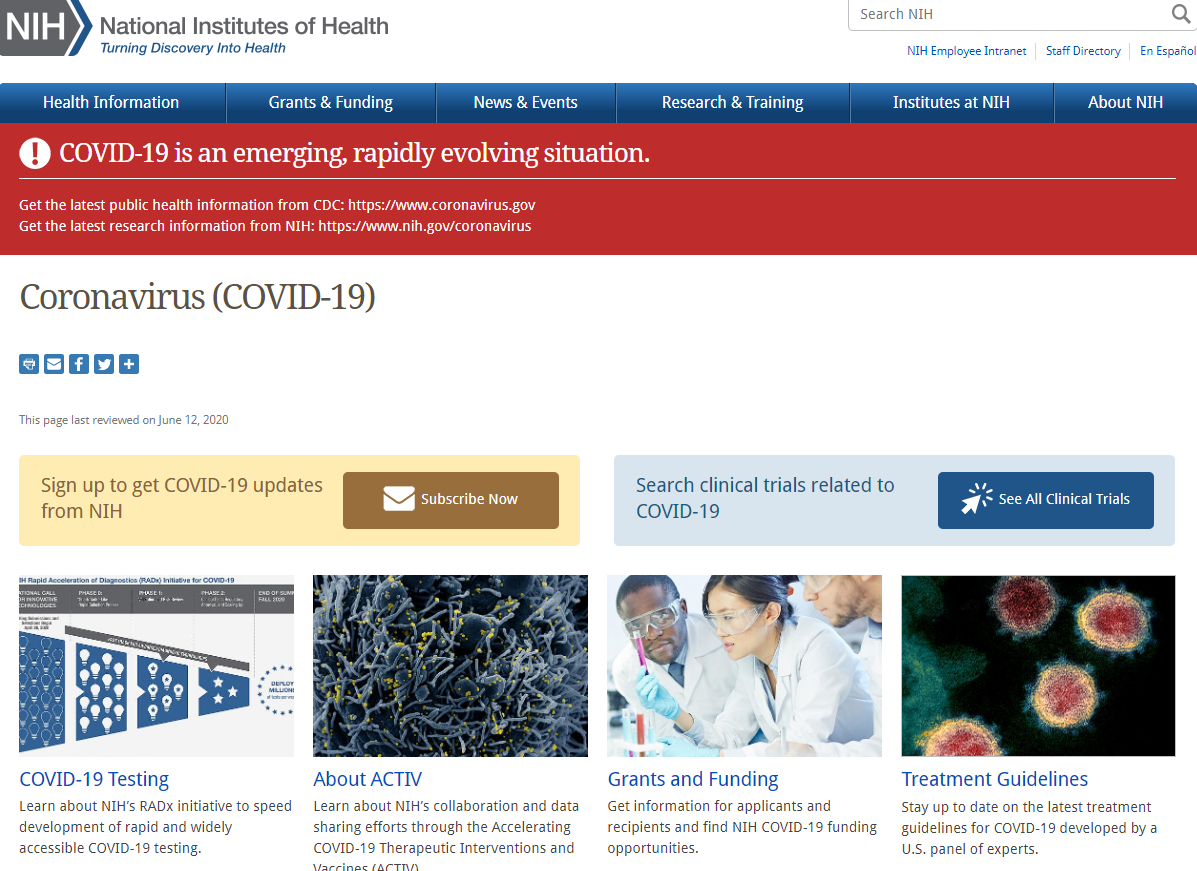 NIH Implementation of OMB Memorandum M-20-26 “Extension of Administrative Relief for Recipients and Applicants of Federal Financial Assistance Directly Impacted by the Novel Coronavirus (COVID-19) Due to Loss of Operations”
NHLBI Information and Resources on COVID-19https://www.nhlbi.nih.gov/coronavirus
What is NHLBI’s strategy for research in response to the COVID-19 crisis?
What kinds of NHLBI funding opportunities are available for COVID-19 research?
Are there other NIH resources for researchers on COVID-19?
Unanticipated COVID related expenditures
Contact your program officer

In general, we are not accepting administrative supplement requests for COVID “hardships”

Budget for necessary COVID expenditures in the future
Thank you
and please take some time to be like Simone…
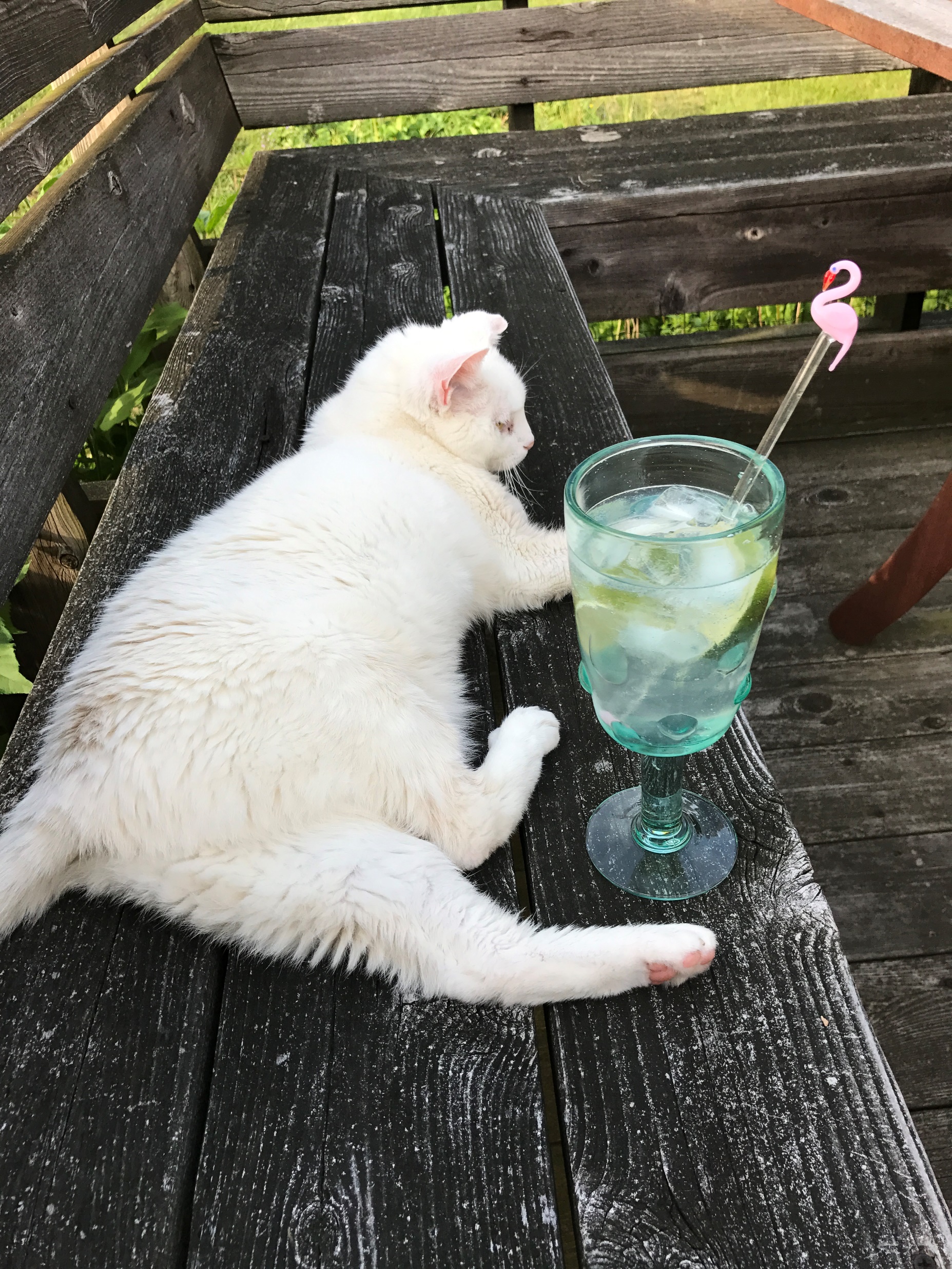 RELAX